UNIT 3
Computer Network
Telephony
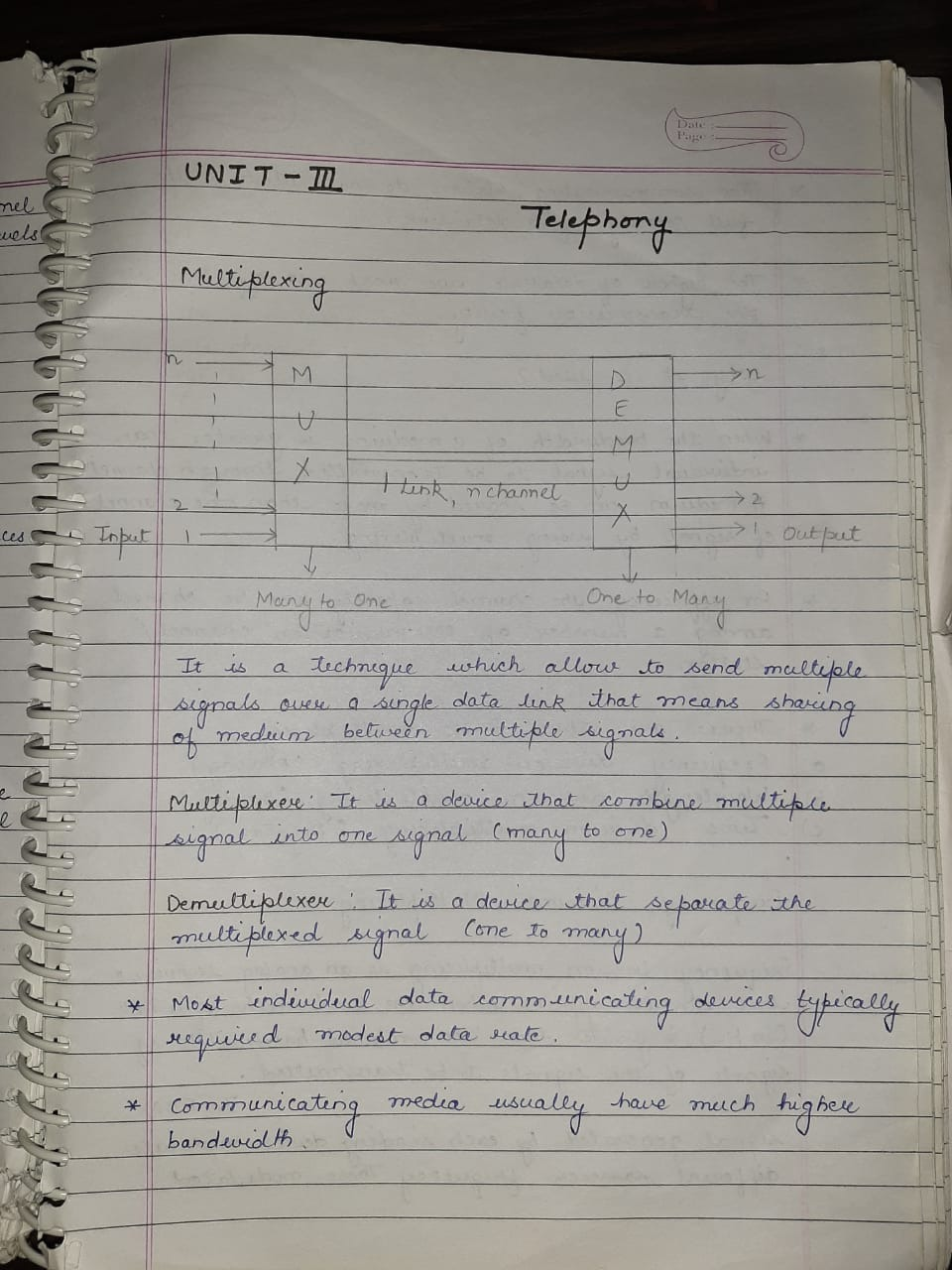 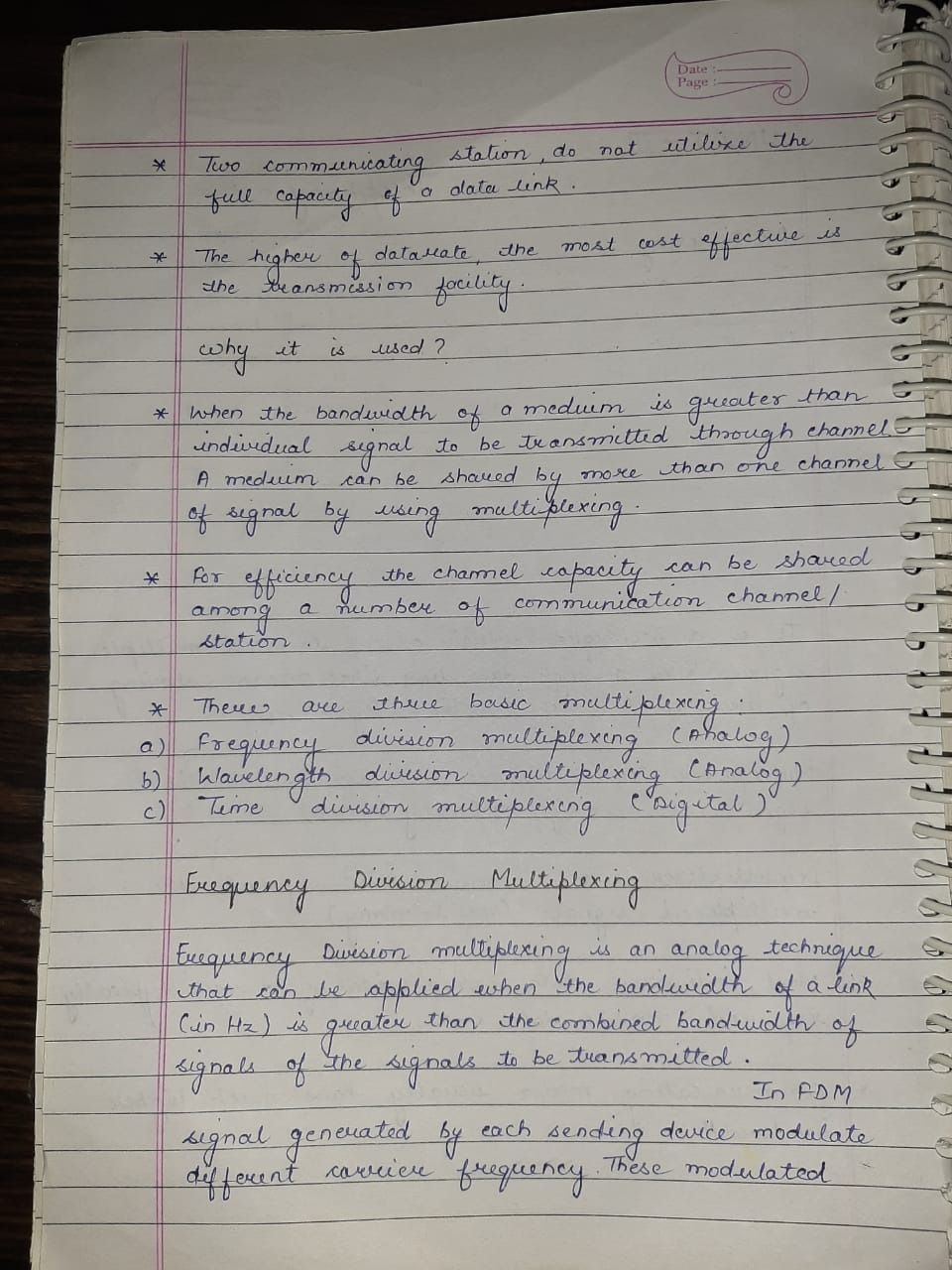 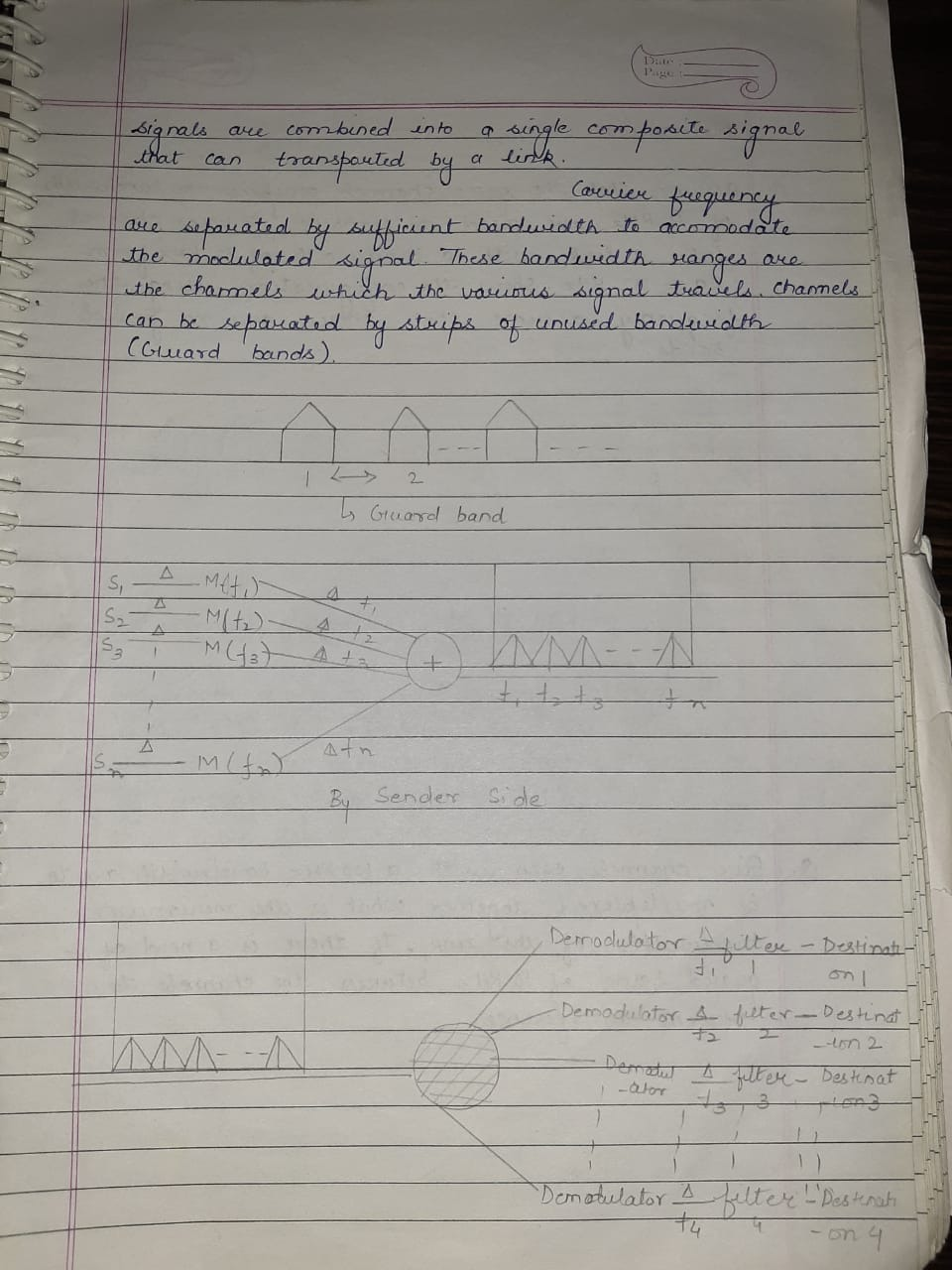 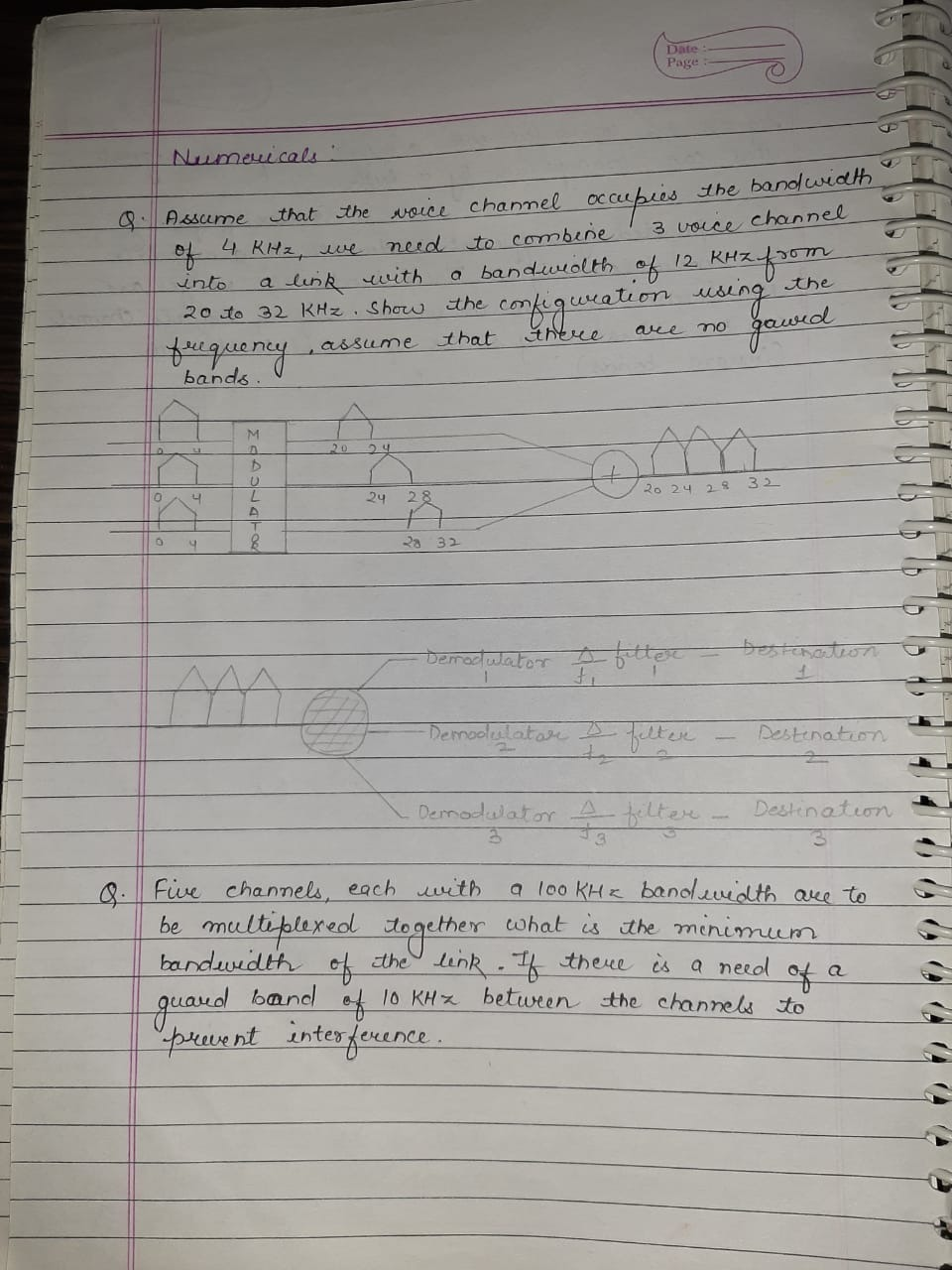 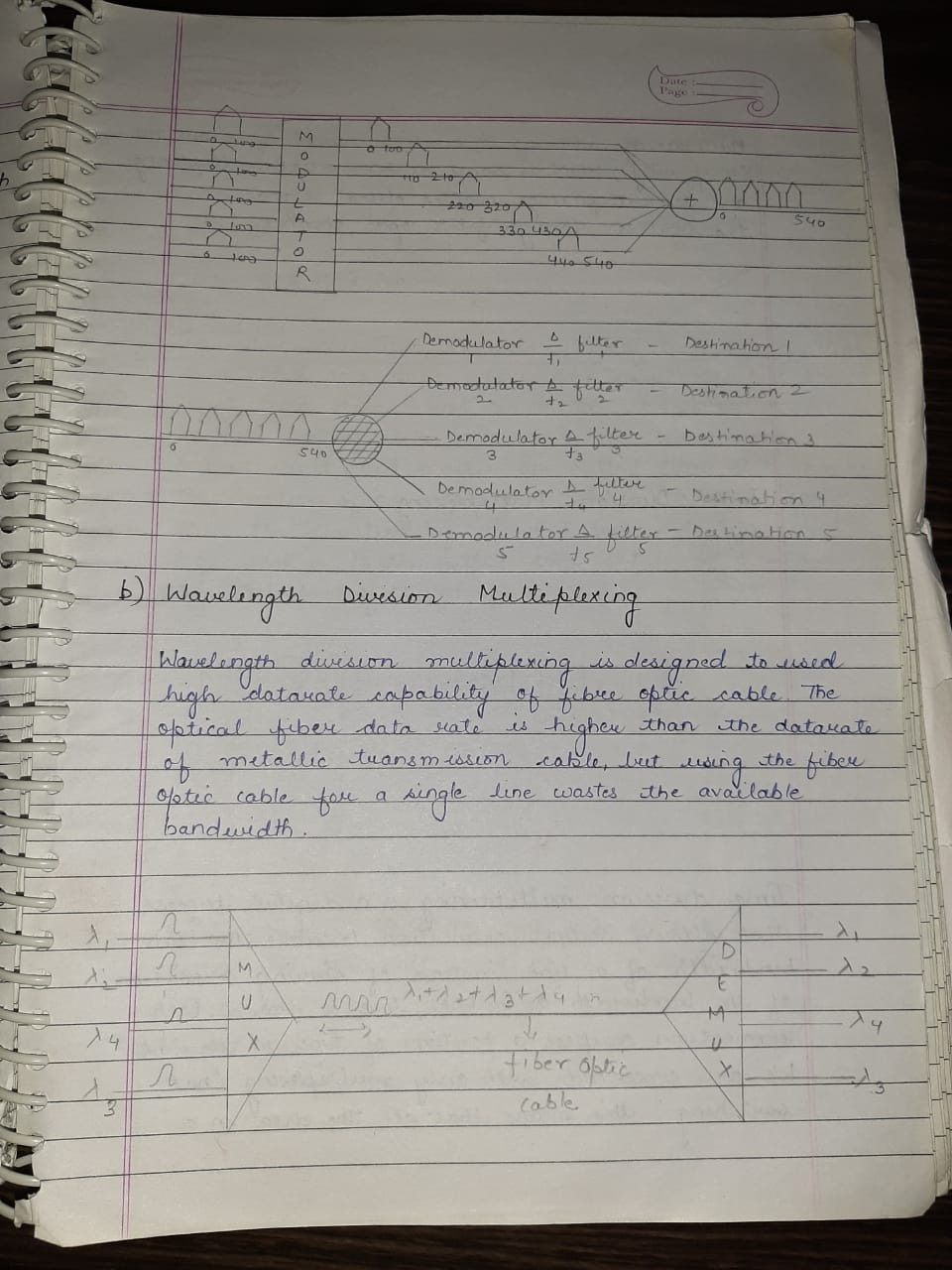